God cares about Safeguarding
Near to the broken-hearted 						Psalm 34:18

Do justice, love kindness, walk humbly			Micah 6.8

The good shepherd: rescue, feed, seek the lost, bind the injured, strengthen the weak, seek justice 				Ezekiel 34:16

Become like children, let the children come 		Matt 19.14 

No separation from the love of God 			Romans 8.38
[Speaker Notes: KEY MESSAGES:
The Church is called to share the good news of God’s salvation through Jesus Christ. The life of our communities and institutions is integral to how we address this task. The good news speaks of welcome for all, including those who are most vulnerable, into a community where the value and dignity of every human being is affirmed and those in positions of responsibility and authority are truly trustworthy. Being faithful to our call to share the gospel therefore compels us to take with the utmost seriousness the challenge of preventing abuse from happening and responding well where it has.
These passages help to demonstrate why safeguarding is integral to our mission as the Church. 

The Faith and Order Commission have published 'The Gospel, Sexual Abuse and the Church', a useful resource in helping us to identify the theological grounding of safeguarding. This is available as Handout 1]
We are a Church that loves and cares
We respect all children, young people and adults.We care and love people and we protect them from harm.
Therefore, we select and train those with any responsibility in Church.
We respond to every concern and cooperate with the police if necessary.
We provide support and care.
Safeguarding Example
You often hear your neighbours fighting late into the night.  They shout a lot and you have heard the woman crying.  They have a baby who always looks well and is clean and nicely dressed.
[Speaker Notes: Ice breaker -Option 1: Explain that you are going to present then with 2 – 4 scenarios and ask them to stand along a line, continuum from ‘safe and fine’ to ‘unsafe and worrying’, following their initial response to the situation given. 

Explain that these situations are not related to church, and you are not asking them what they would do.

Ask them to stand

Each scenario will appear on click on the slide. As you present each one and the participants position themselves along the continuum ask people at different pints along the continuum to briefly explain why they have positioned themselves as they have. 

As the activity progresses highlight that we start with different assumptions and values and expectations, and that being safe is often not clear cut, and usually ‘depends’.  

Try to draw out through discussion what these situations could be at their best and their worst.

Option 2: Where the group is too large too accommodate the movement required for option 1 you could display each of these scenarios on the screen and ask the group whether there is anything to be concerned about – this could be done by group discussion or by providing red, amber and green flashcards and asking participants to hold up cards as to where their thoughts are – red being unsafe and worrying, green safe and fine.]
What is Safeguarding?
Safeguarding means protecting people's health and dignity to be free from harm and abuse. It’s important for Christians because Jesus loves and cares for all people.
[Speaker Notes: KEY MESSAGES:
Safeguarding work with children, young people and adults is grounded in legislation and national policy. 

For children the key legislative documents are: 

 The Children Act 1989
 Every Child Matters 2003, Children Act 2004
 Working Together to Safeguard Children 2015

Always act in the best interests of the child even if it means whistleblowing

Take the child’s wishes and feelings into account

Co-operative working and joined-up thinking between various agencies

Early intervention in order to prevent SIGNIFICANT HARM

Always work on the principle that IT COULD HAPPEN HERE


For adults: 
 No Secrets 2000
 Mental Capacity Act 2005
 Care Act 2014 and accompanying guidance
 Clare’s Law 2015]
What is Abuse?
An abuse can be both doing someone physical harm or not protecting someone from harm.  
People can be abused in a family, in a school or any other community. People can be abused by different people, even those close to them. 
People can also be abused on the internet by strangers, an adult or a child.
[Speaker Notes: KEY MESSAGES: 
Vulnerability in adults can be permanent – caused by physical or mental illness – or temporary – caused by a particularly difficult situation or set of symptoms which will pass over time. It is therefore sometimes difficult and complex to recognise adults who may be vulnerable within our communities. 

As someone who works with or comes into contact with adults who may be vulnerable, their partners, friends, relatives or carers, you are responsible for ensuring the safety and well being of adults who may be vulnerable.
 
Safeguarding is EVERYBODY’S responsibility.]
Who can abuse?
Any age
Male or female 
Rich and poor people
‘Nice’ people 
Religious leaders or social workers
Those in a position of power
[Speaker Notes: KEY MESSAGES:
Abuse is a term used to describe the way that people harm others. 

There are many forms of adult abuse which we will explore further in this course. Importantly, abuse can result in the adult suffering significant harm and at worst, can lead to death. In many cases, an abused adult will suffer more than one type of harm, for example physical injury and emotional abuse.

Abuse can take place anywhere where adults who may be vulnerable spend time, such as at home, at work, in care settings, at Church or in the wider community.  Adults may also be abused via the internet or other technology.]
Categories of Abuse
Physical Abuse
Sexual Abuse
Emotional Abuse
Neglect (not taking care of someone)
Financial Abuse 
Racism
[Speaker Notes: KEY MESSAGES: 
For adults there is a longer list of possible types of abuse recognised by statutory authorities. However adults can also be affected by: 

Hate crime
Spiritual Abuse
Online Abuse

Handout 2 gives more information on what these terms mean, examples and possible indicators of these types of abuse. 

Suggested activity – handout Body map and ask participants in pairs to record ideas for signs of abuse in adults.
Take feedback and refer to Handout 2]
How do you find out about abuse?
Someone tells you what has happened or you see it.
You see injury or behaviour that suggest abuse (e.g. a bruise) 
Someone tells you about someone being abused.
On social media or the internet
Why do people not talk about it?
Are afraid of being abused even more
Think it's their own fault
Think they will be put in prison
Are ashamed
Think that no one will believe them
It happened a long time ago
They think it’s normal
[Speaker Notes: KEY MESSAGES:
The victim/survivors reasons for not reporting may have been reinforced over time by their abuser.]
If you are worried
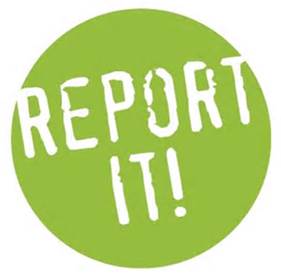 [Speaker Notes: KEY MESSAGES:
It is YOUR responsibility to ensure that an incident or concern is reported to a designated person.

If you are concerned that someone might be being harmed, get advice from:
Your designated Parish Safeguarding Officer
Your Vicar (unless it is the vicar being accused)
The Diocesan Safeguarding Adviser

and agree the next steps.


Remember:
Never delay emergency action to protect someone from harm
Always report any concerns
Always record any decisions taken]
How to handle a disclosure
Follow the 4 R’s: 

RECEIVE									REASSURE

REACT										RECORD
[Speaker Notes: KEY MESSAGES:
Receive:
 Listen to what is being said without displaying shock or disbelief
 Accept what is being said without judgement
 Take it seriously

Reassure:
 Reassure them, but only so far as is honest and reliable. Don’t make promises that you can’t be sure to keep, e.g. “I’ll stay with you” or “everything will be all right now”
 Don’t promise confidentiality – you have a duty to report your concerns.
 Tell them that you will need to tell some people, but only those whose job it is to safeguard
 Acknowledge how difficult it must have been to talk
 Never agree to keep secrets – be honest
 Do reassure them that he or she is right to tell]
Why do people hear about abuses and don’t tell anyone?
The abuser is a friend
Not sure they understood the abused right
Fear of reaction

HOWEVER:
Trust your instincts if you are worried
Record your concerns, including the date and time
Make sure the person is safe!
[Speaker Notes: KEY MESSAGES:
It is not only difficult for those who are being or have been abused to tell someone about what has happened to them, the person receiving their disclosure can also find it difficult to pass on the information they have received. 

All concerns about abuse must be taken seriously and therefore if you see, hear or are told something that makes you concerned about a person's welfare you must report this immediately.

Having made your vital contribution, you should usually leave matters to the Safeguarding Adviser and those with a statutory responsibility to act. However, if you see anything which causes you further concern you must report it.

You may be asked to continue to support the person who trusted you enough to tell you about the abuse until additional or alternative pastoral care can be arranged. You may be asked to talk to the police or social services to confirm the information you were made aware of.]
Helplines for further support
NSPCC - For adults concerned about a child 0808 800 5000
ChildLine - For children and young people on 0800 1111
Action on Elder Abuse helpline 0808 808 8141
24-hour National Domestic Violence Helpline 0808 2000 247
NAPAC – Offer support and advice to adult survivors of childhood abuse 0808 801 0331
Stop It Now – preventing child sexual abuse 0808 1000 900
Cruse – bereavement helpline 0808 808 1677
Local contacts
Police:
Emergency				999  	
Non-emergency:			101		
County – Adult and Children’s Social Care
Tel:	0300 500 80 90  Out of hours: 0300 456 4546  
City
Adult Services Tel:  0300 131 0300
Children’s Services Tel:0115 876 4800
Diocesan Safeguarding Adviser:
Tel:		01636 817200   		
Email:	safeguarding@southwell.anglican.org
14
[Speaker Notes: KEY MESSAGES:
You will need to complete the details on this slide prior to training.]